IRIS Products
Higher Level Products
LEVEL 4
Integrated Research Products
LEVEL 3
Seismological Research Products
LEVEL 2
Derived Information
Standard Processing
LEVEL 1
Quality Controlled Data
LEVEL 0
Raw Data
2
Products from IRIShttp://www.iris.edu/ds/products/
PRODUCT
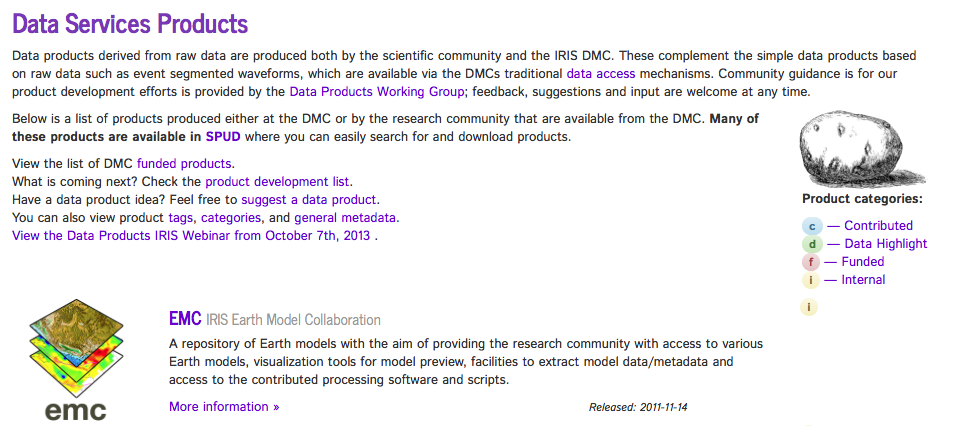 Current Products
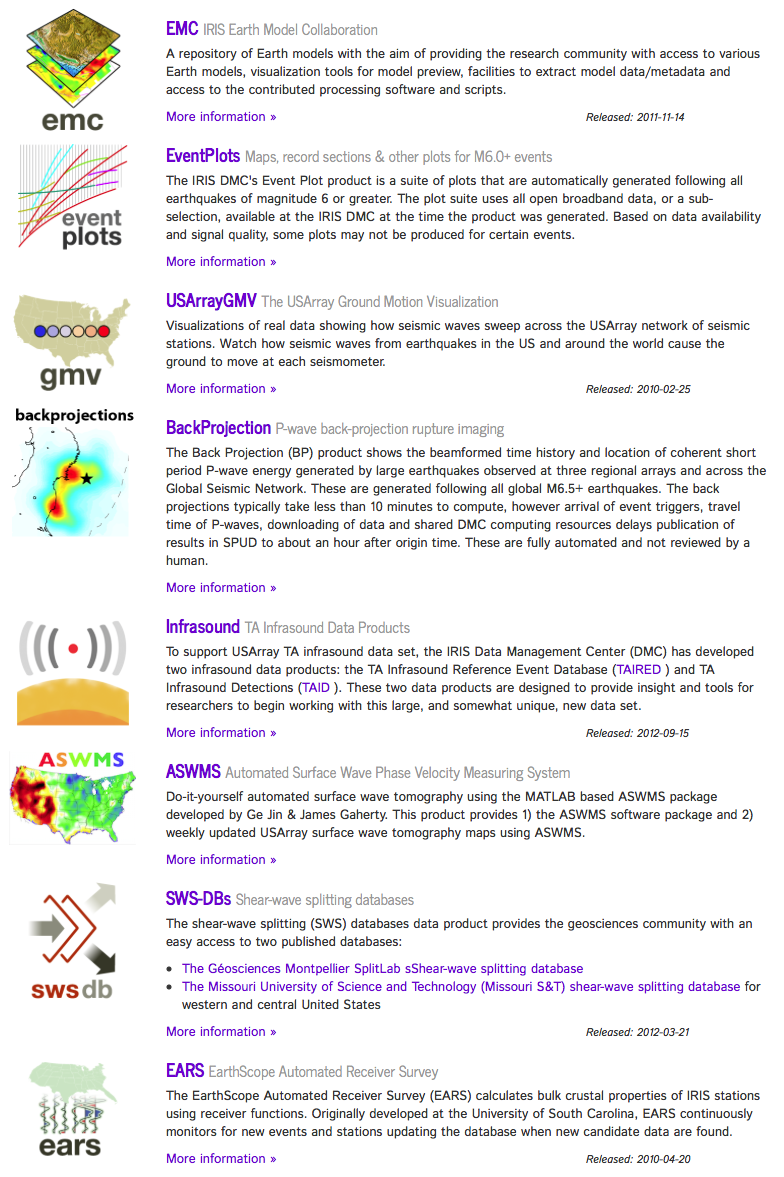 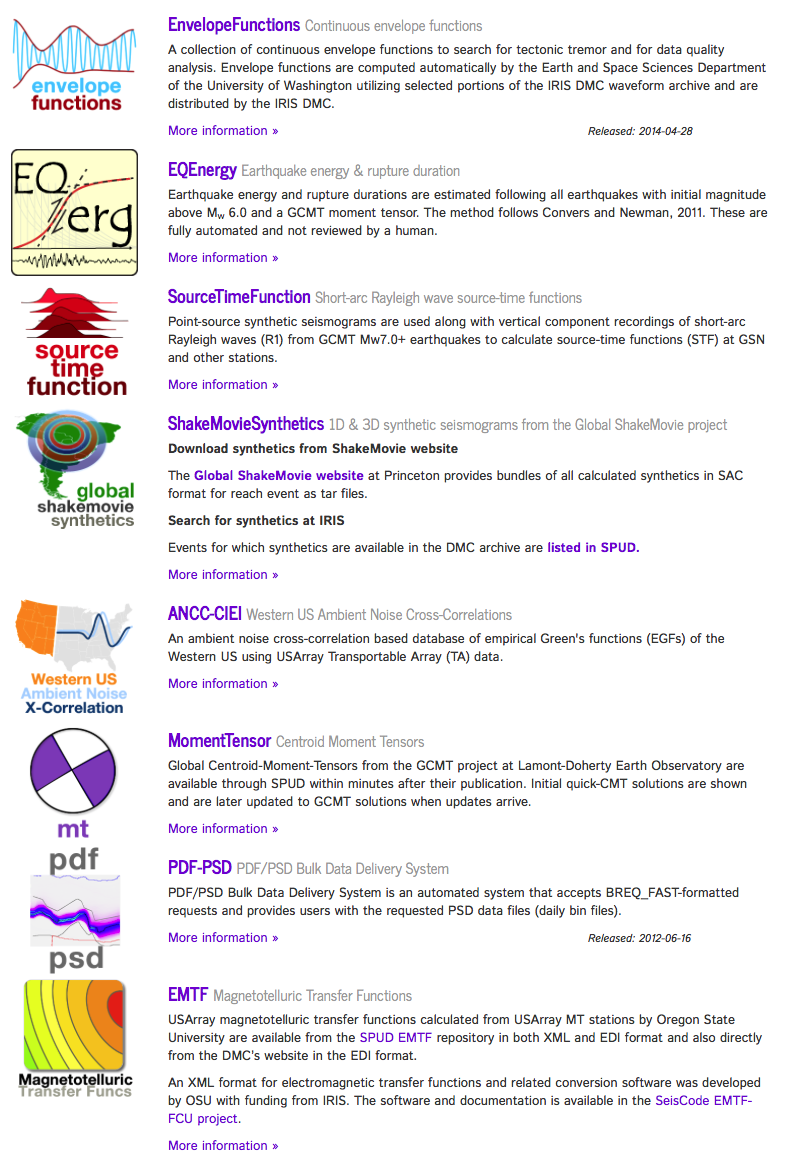 Current Products
Current Products
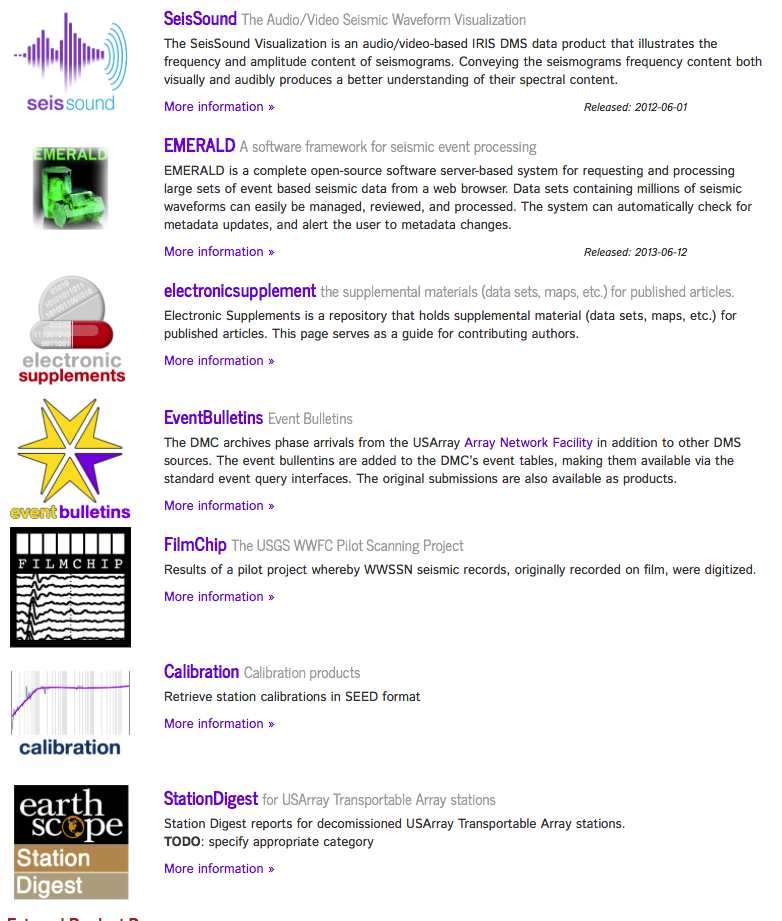 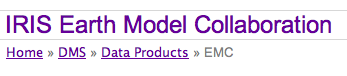 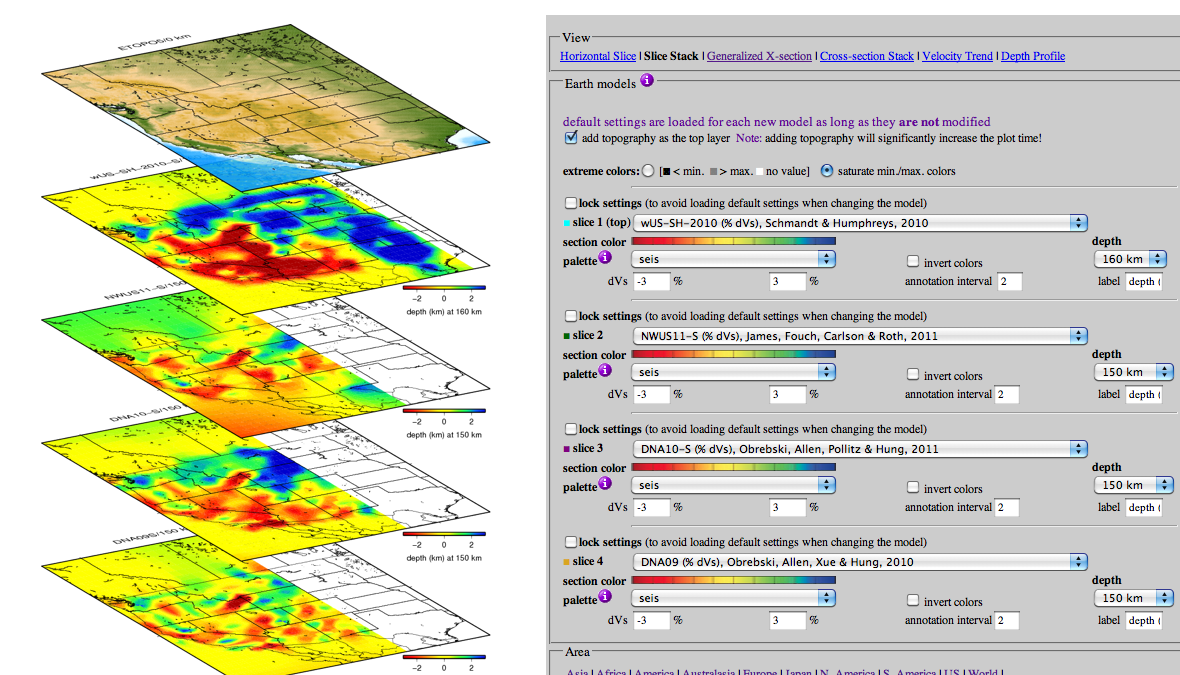 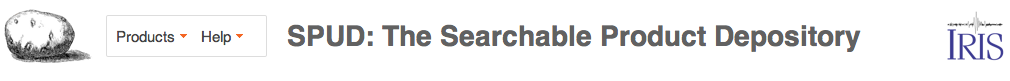 Searchable ProdUct Depository  (event products   all products)
Special Event Products
Hurricane Sandy: very bad for New York City, $75B in damage overall
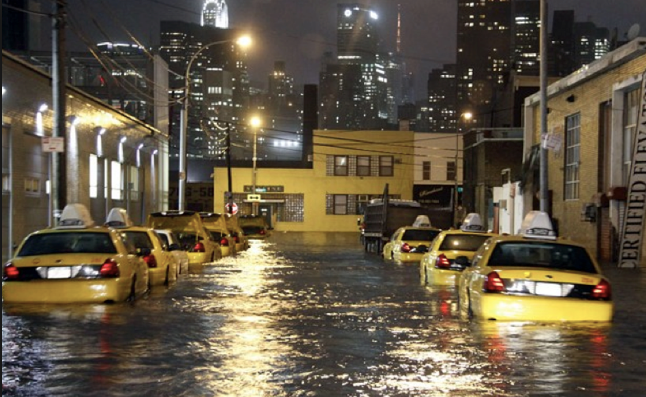 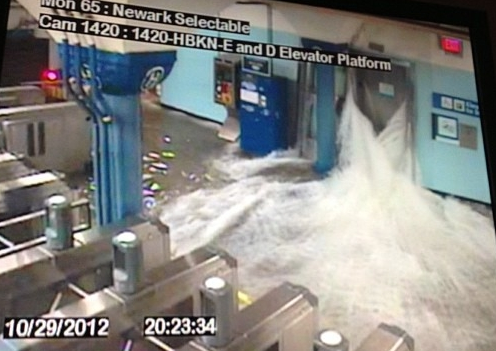 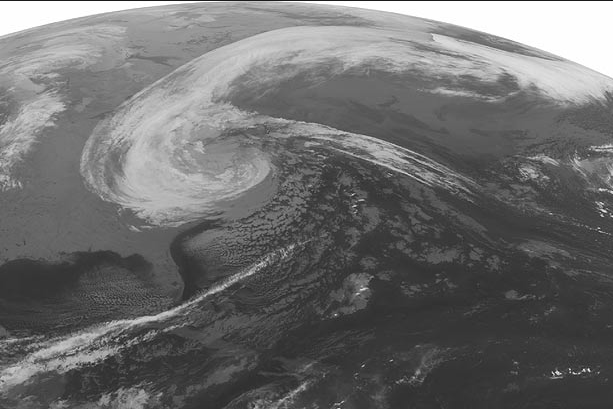 Hurricane Sandy: very interesting seismic noise source
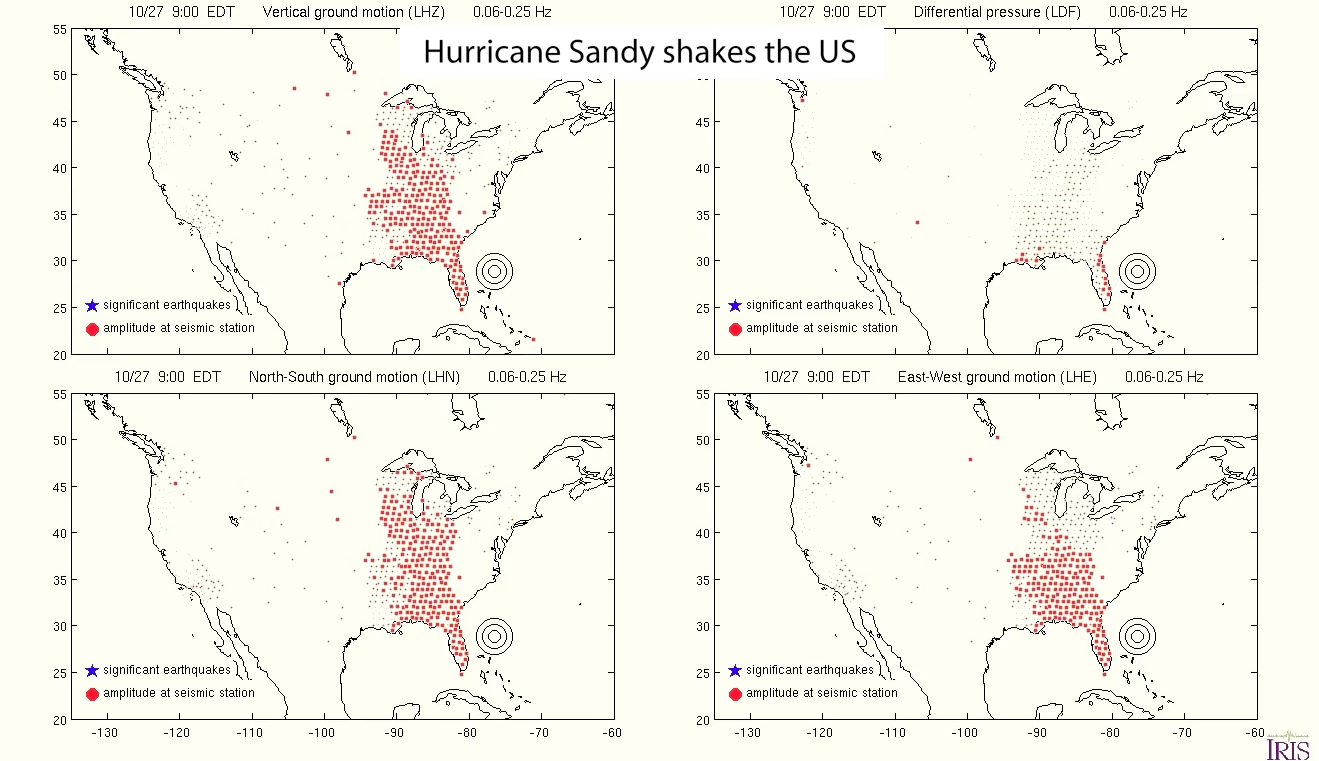 Pressure
Vertical
North-South
East-West
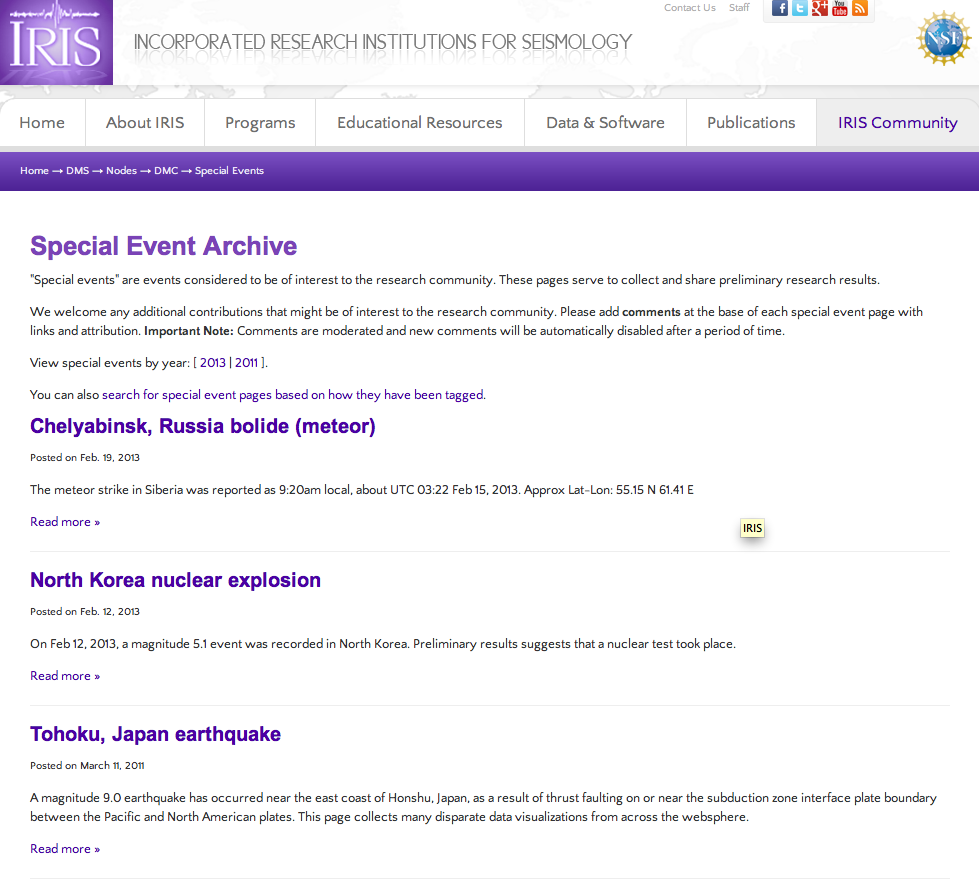 Russian bolide seen by Global Seismic Network stations
(atmospheric to ground coupling generated long period surface waves)
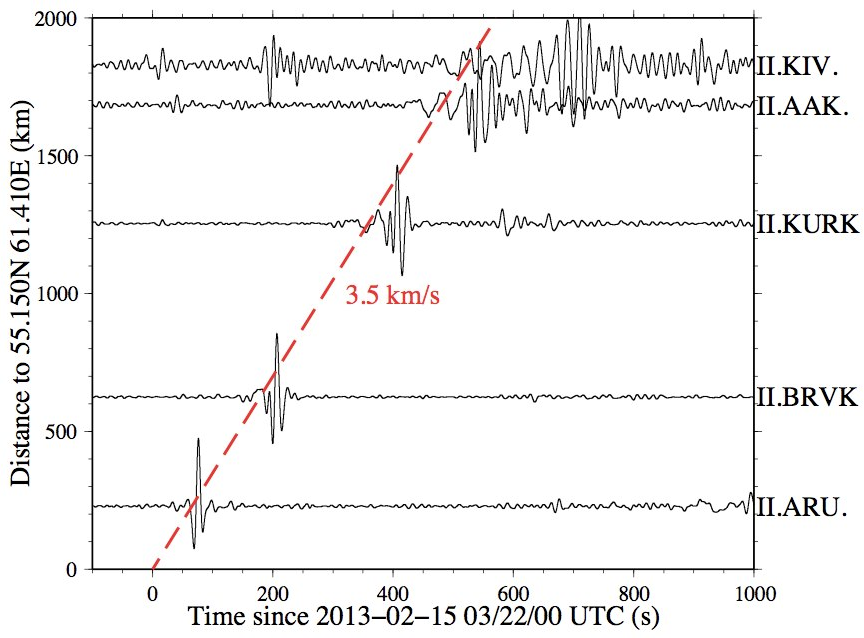 but…..
On-demand synthetic seismograms
We are computing a complete GF database for:

	* High resolution 2D axisymmetric SEM  (maybe 0.5 Hz?)

 	* All source depths/distances

	* Seven 1D reference models (PREM, AK135, PREMoceanic… 

	* Available on demand/command line to anyone through IRIS

	* Returns synthetic seismograms: filtered, GCMT or any 										 moment tensor convolved
ETH:  Tarje Nissen-Meyers, Martin viel Driel, Niloufar Abolfathian
		IRIS:  Alex Hutko & Chad Trabant
USArray GMVs   Ground Motion Visualizations
USArray GMVs   Ground Motion Visualizations
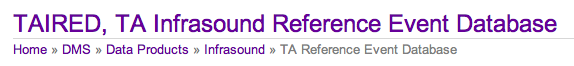 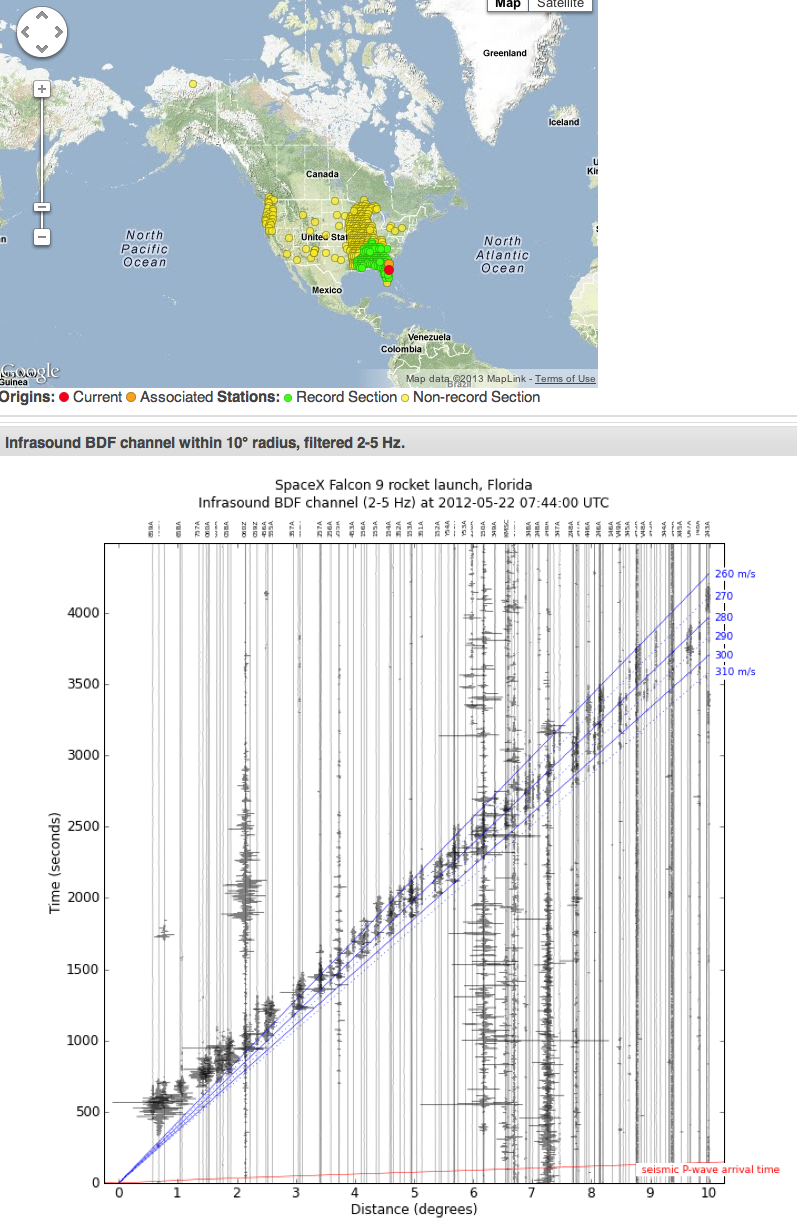 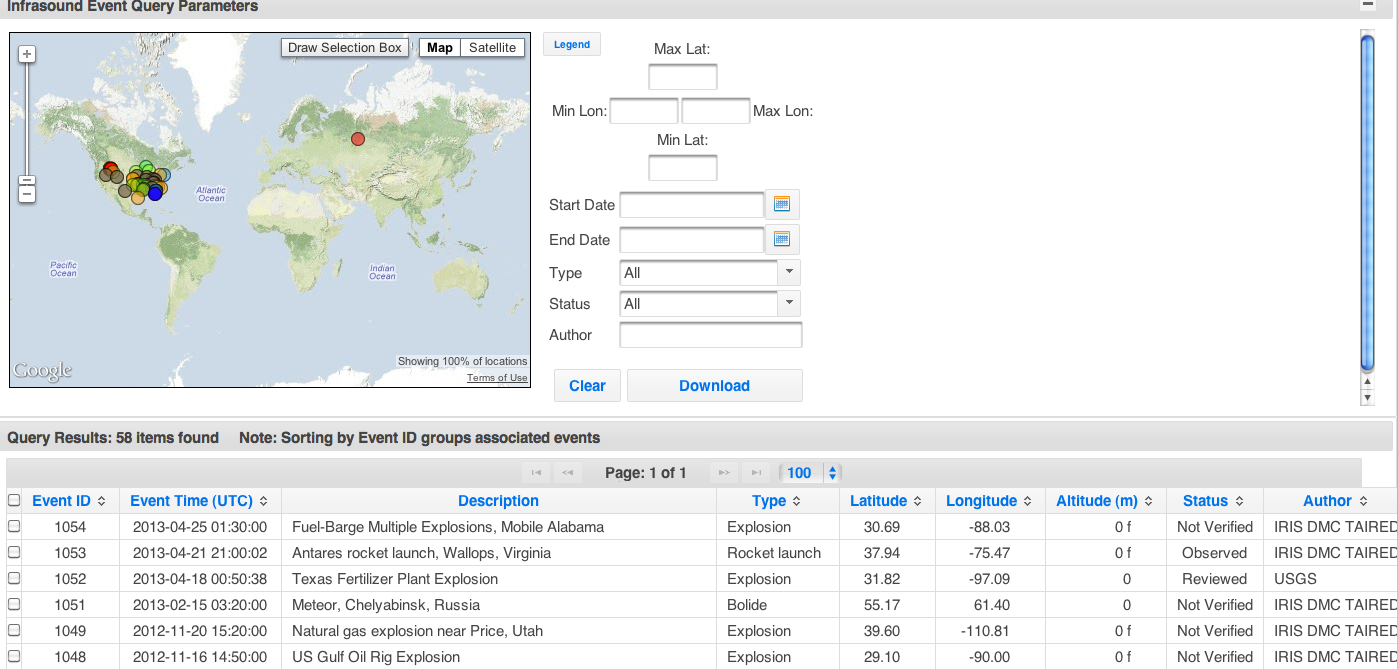 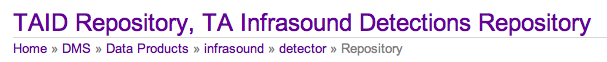 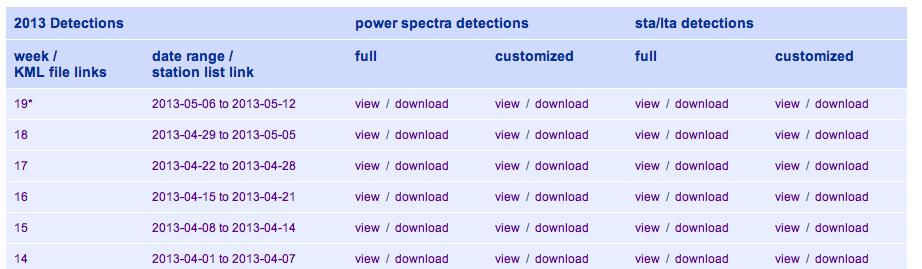 -Continually running infrasound auto-detections
All SPUD products are accessible through a webservice/XML.

Translation: command line download GCMTs  
(email product@iris.washington.edu for help)
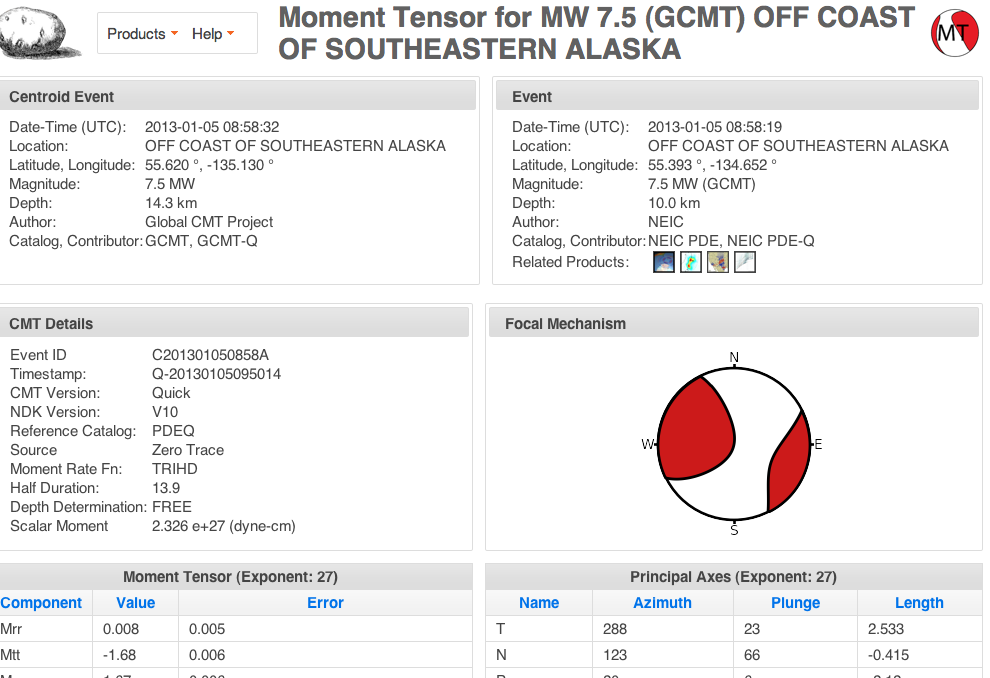 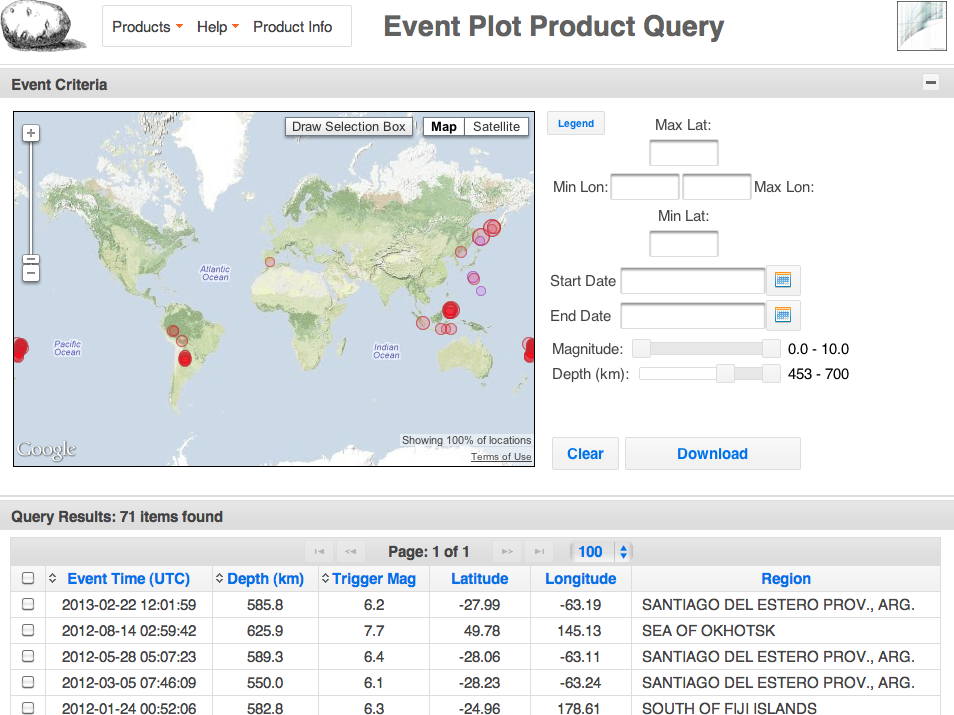 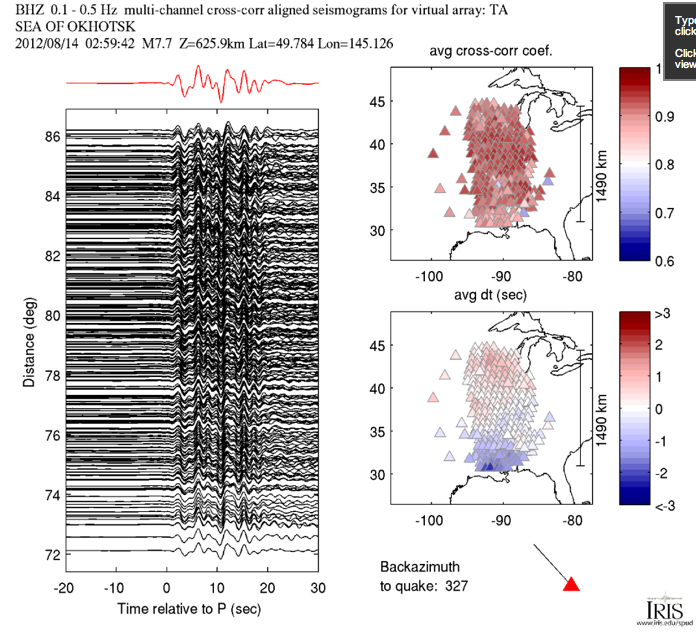 Dozens of record sections
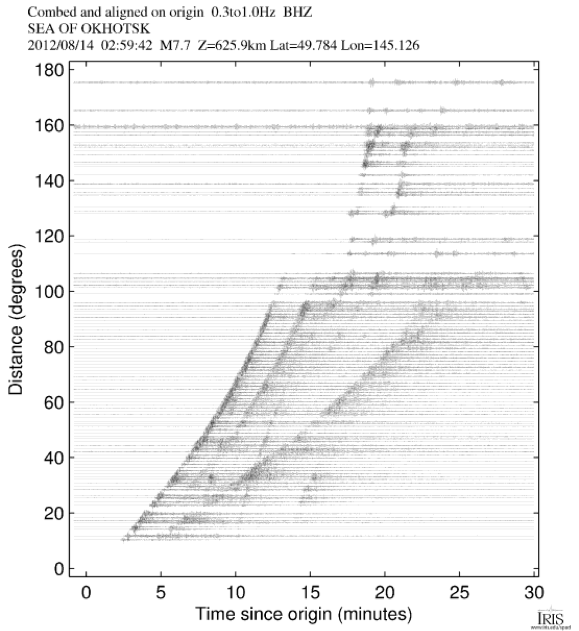 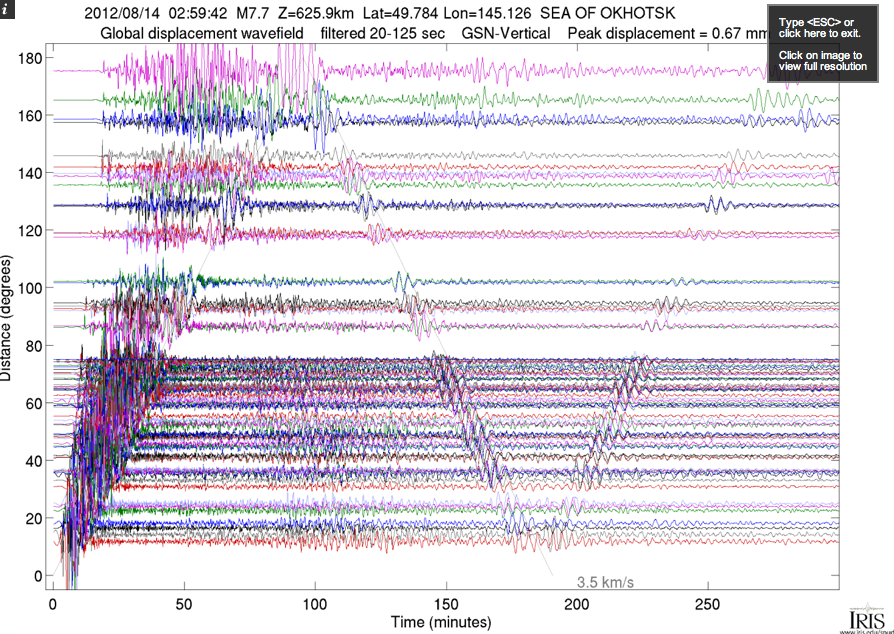 IRIS DS Products
SPUD is a powerful product management system that allows easy access to all products of interest
Most products are event based products
Best experienced by using SPUD directly
www.iris.edu/spud